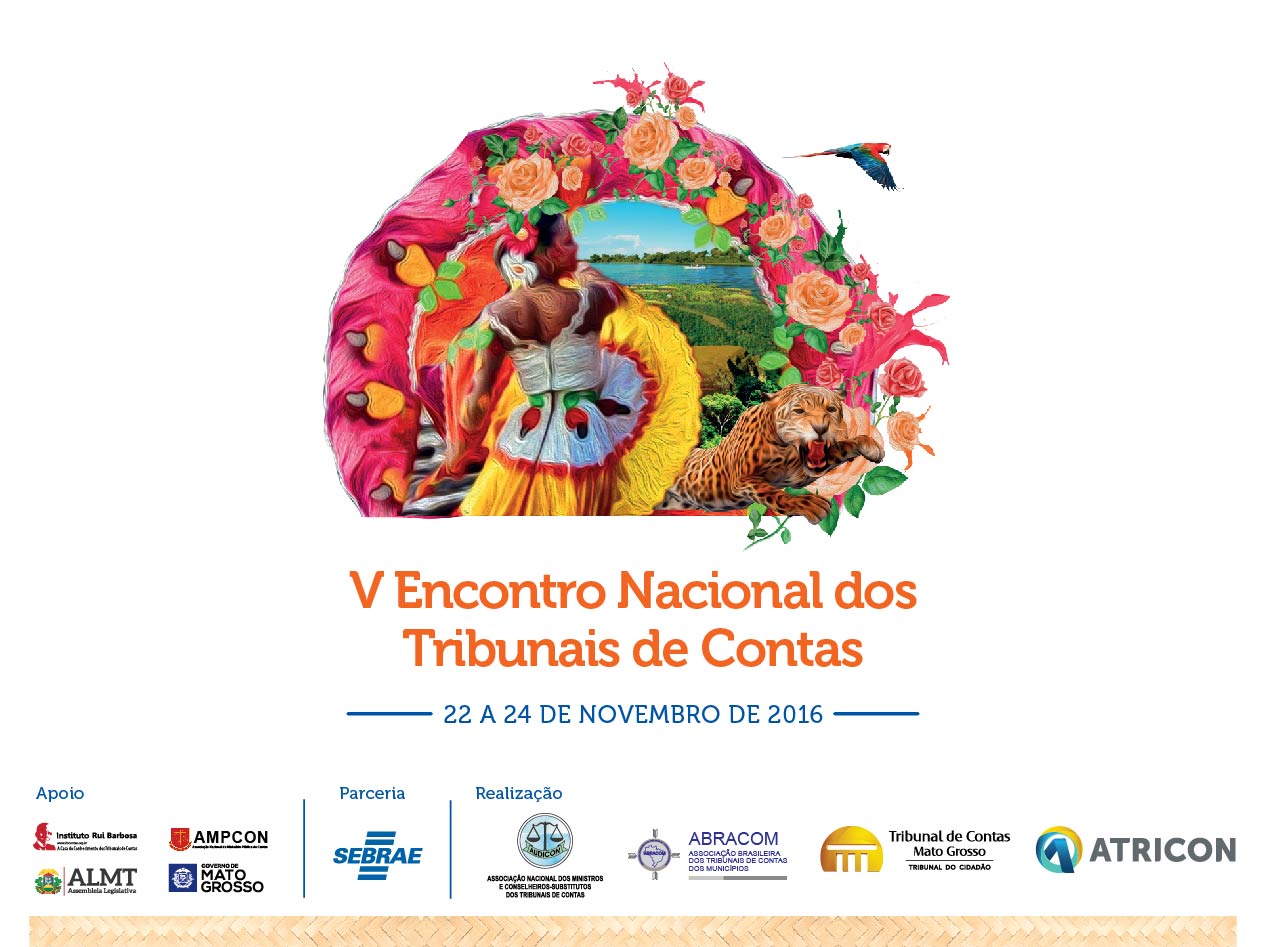 A CONSTRUÇÃO DA EXCELÊNCIA INSTITUCIONAL
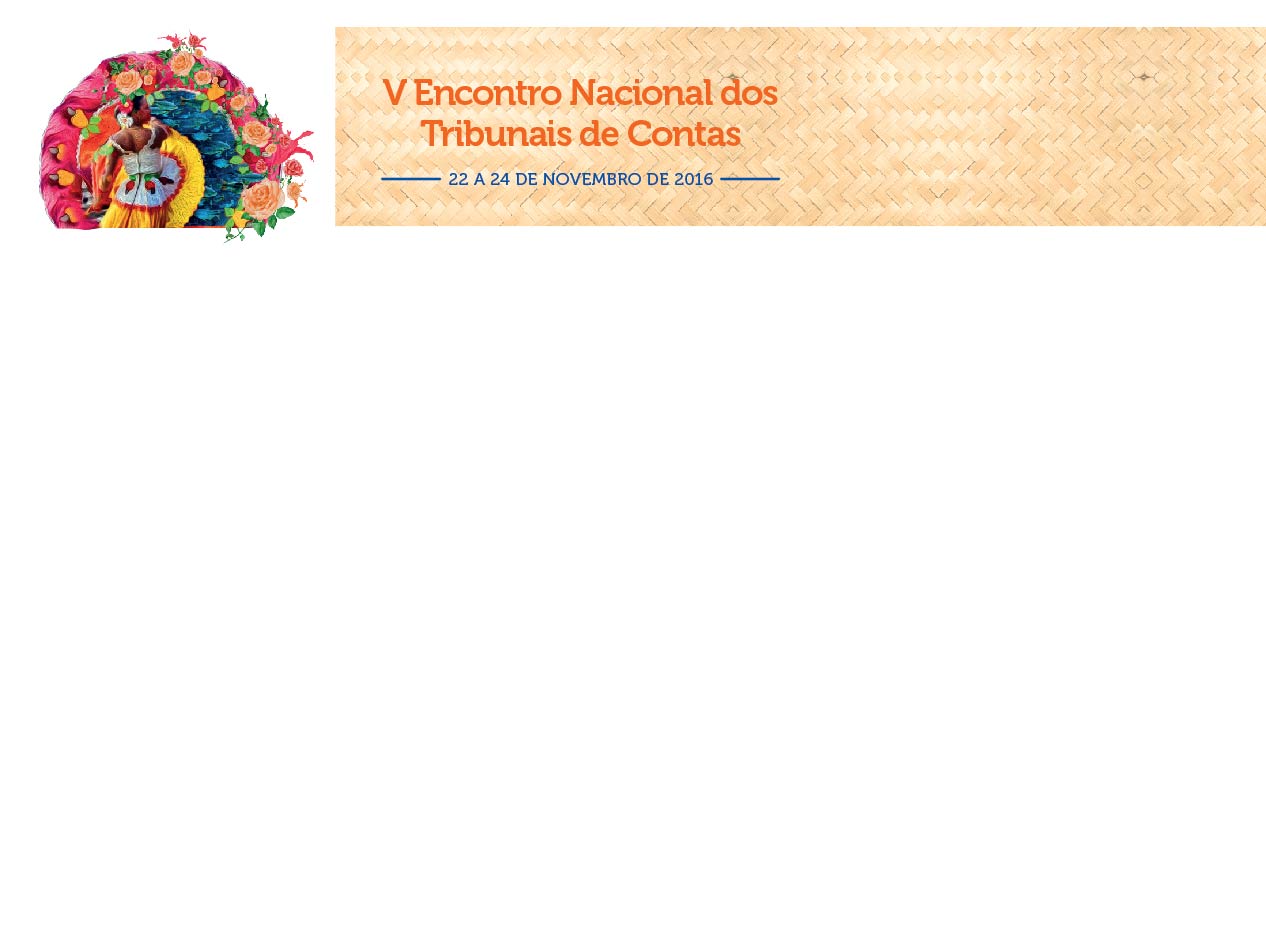 A CONSTRUÇÃO DA EXCELÊNCIA INSTITUCIONAL
ABERTURA DO SEMINÁRIO DE BOAS PRÁTICAS DO MMD-TC


Conselheiro Valter Albano da Silva 
Vice-presidente da Atricon e do TCE-MT
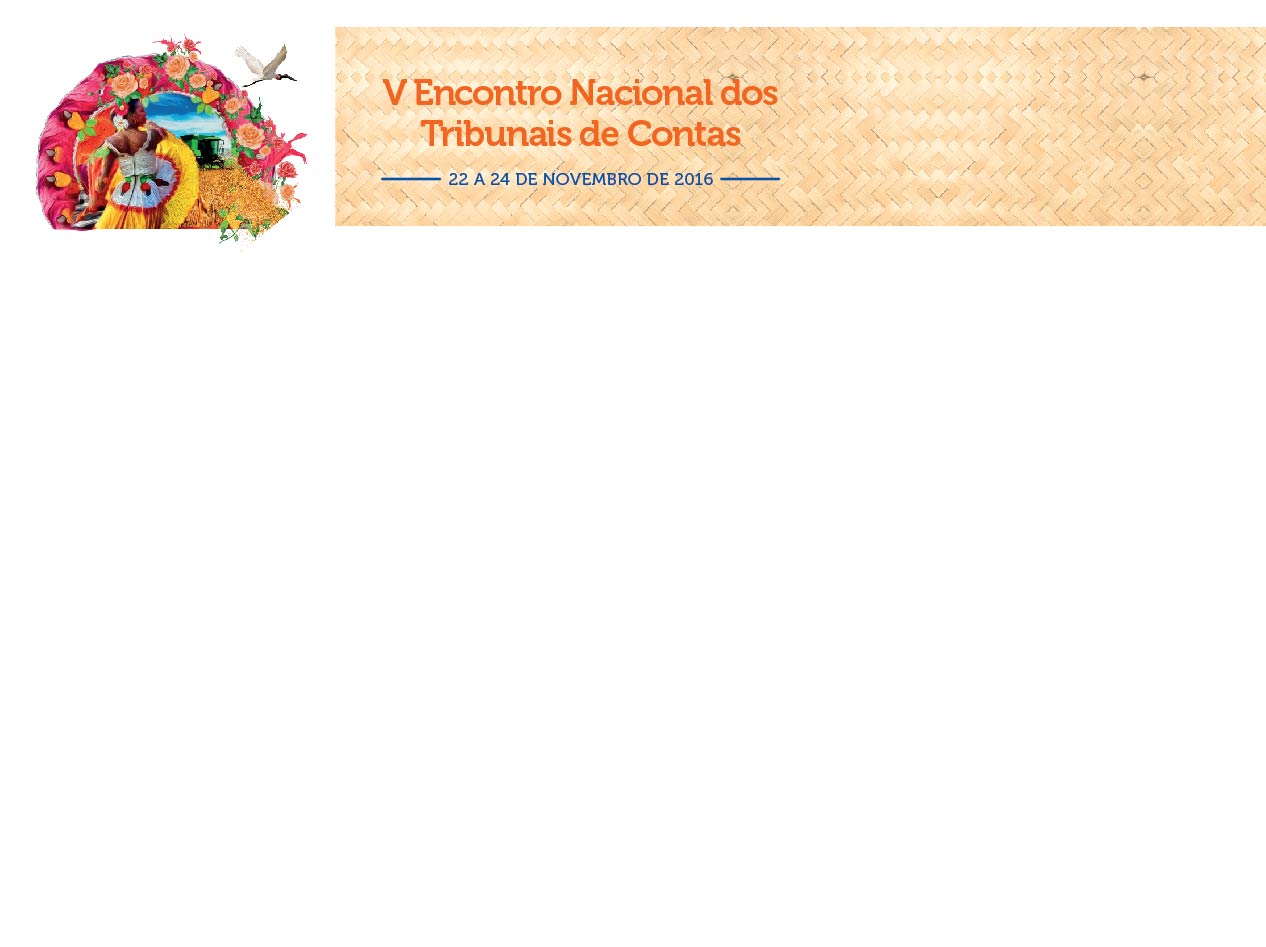 A CONSTRUÇÃO DA EXCELÊNCIA INSTITUCIONAL
OBJETIVO

Compartilhar boas práticas dos TCs, identificadas no processo de avaliação com base no MMD-TC.
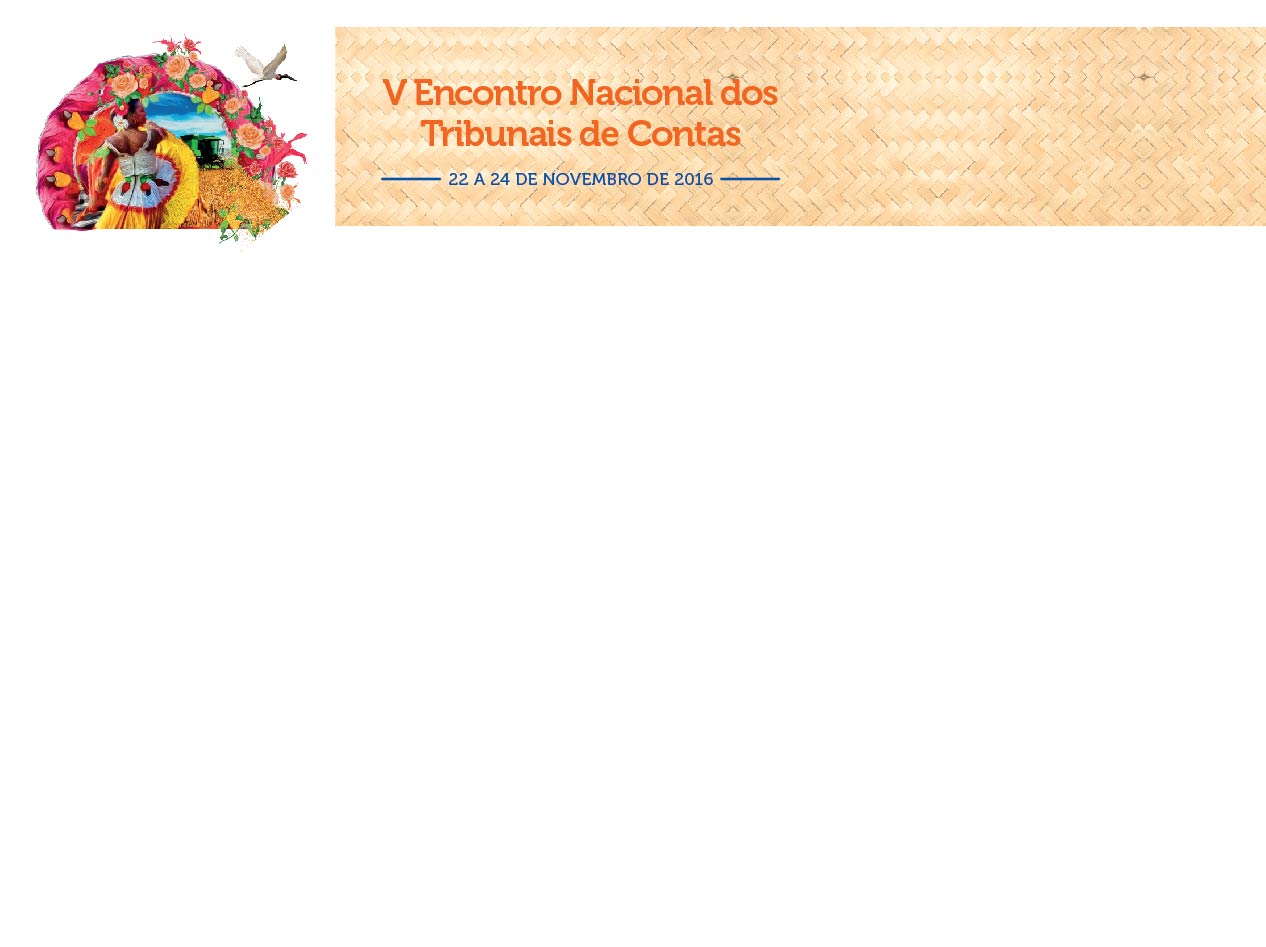 A CONSTRUÇÃO DA EXCELÊNCIA INSTITUCIONAL
Compatibilidade com o plano estratégico 2012-2017 da ATRICON 
PROGRAMA QUALIDADE E AGILIDADE DOS TRIBUNAIS DE CONTAS - QATC
 
OBJETIVO 3. Fortalecer a instituição Tribunal de Contas como instrumento indispensável à cidadania.
 
META. Incentivar a adoção dos padrões de qualidade e agilidade do controle externo instituídos pela Atricon, por 100% dos TCs, até dezembro de 2017.
 
PROJETO QATC EM AÇÃO:
Entrega: Divulgação das boas práticas dos TCs no V Encontro Nacional em Cuiabá-MT
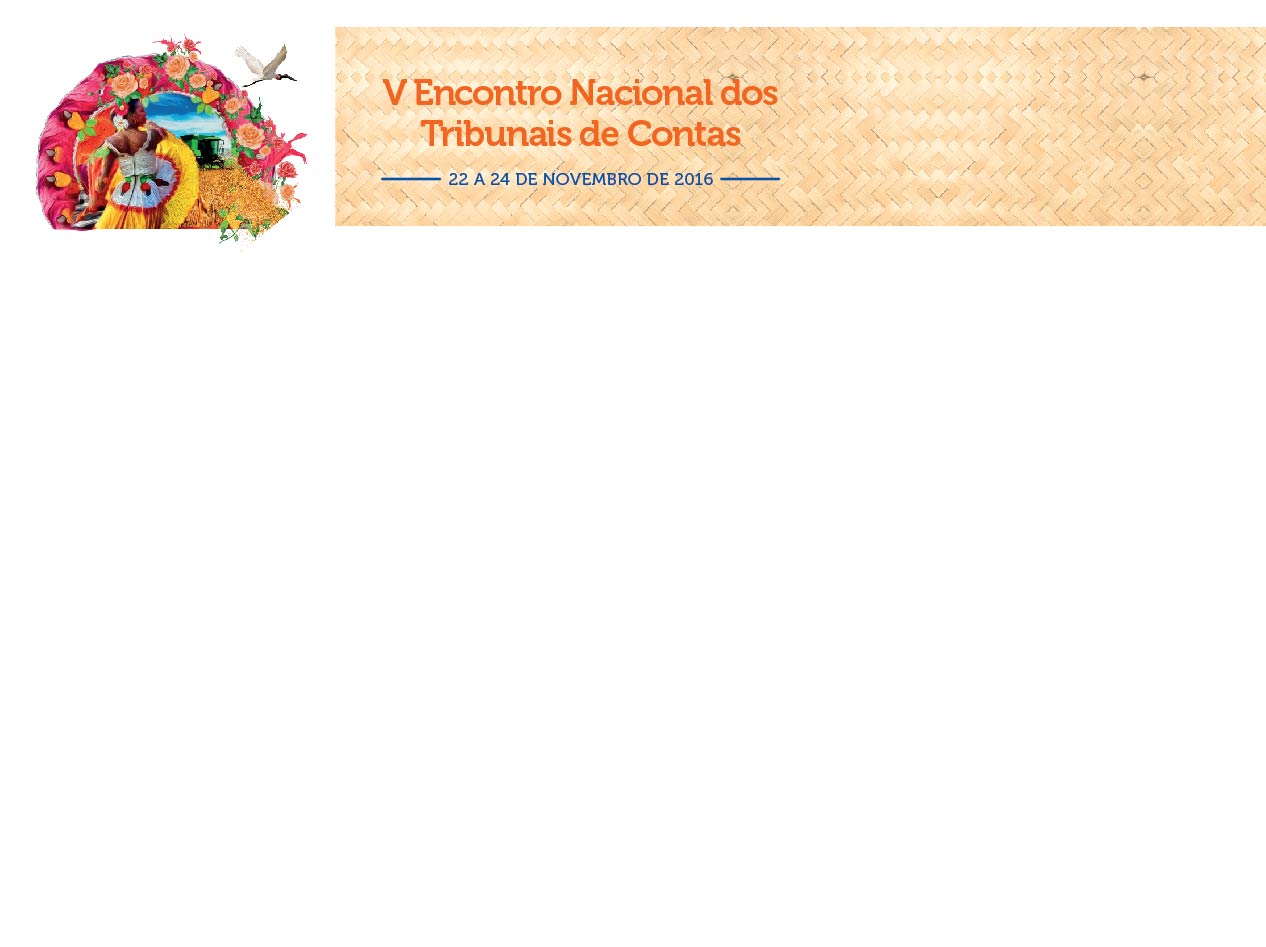 A CONSTRUÇÃO DA EXCELÊNCIA INSTITUCIONAL
PROGRAMAÇÃO
MANHÃ -23/11 – 10h20 às 13h
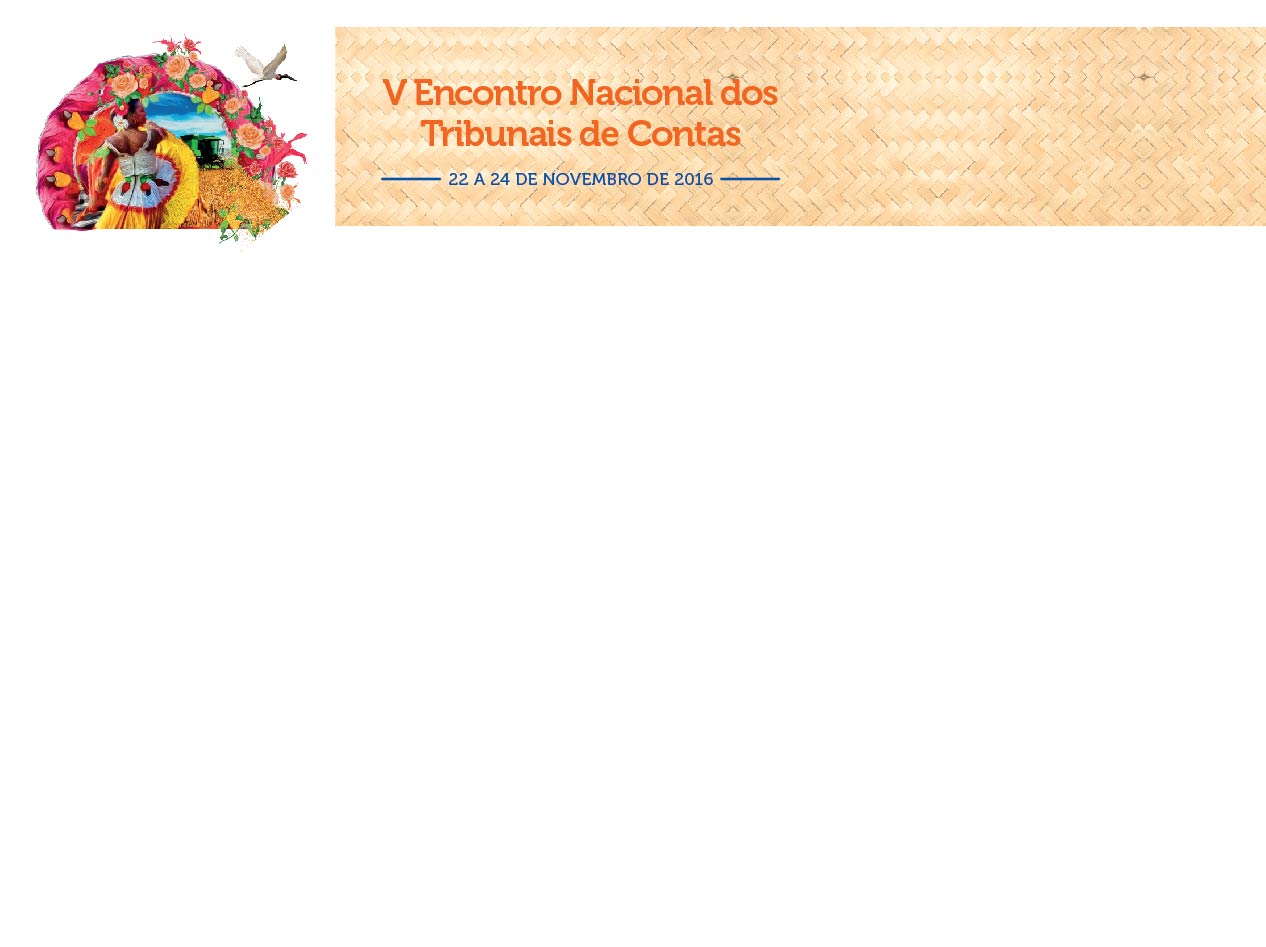 A CONSTRUÇÃO DA EXCELÊNCIA INSTITUCIONAL
PROGRAMAÇÃO
TARDE -23/11 – 15h30 às 18h30
(Obs: Após palestra das 14h30, no auditório da Escola)
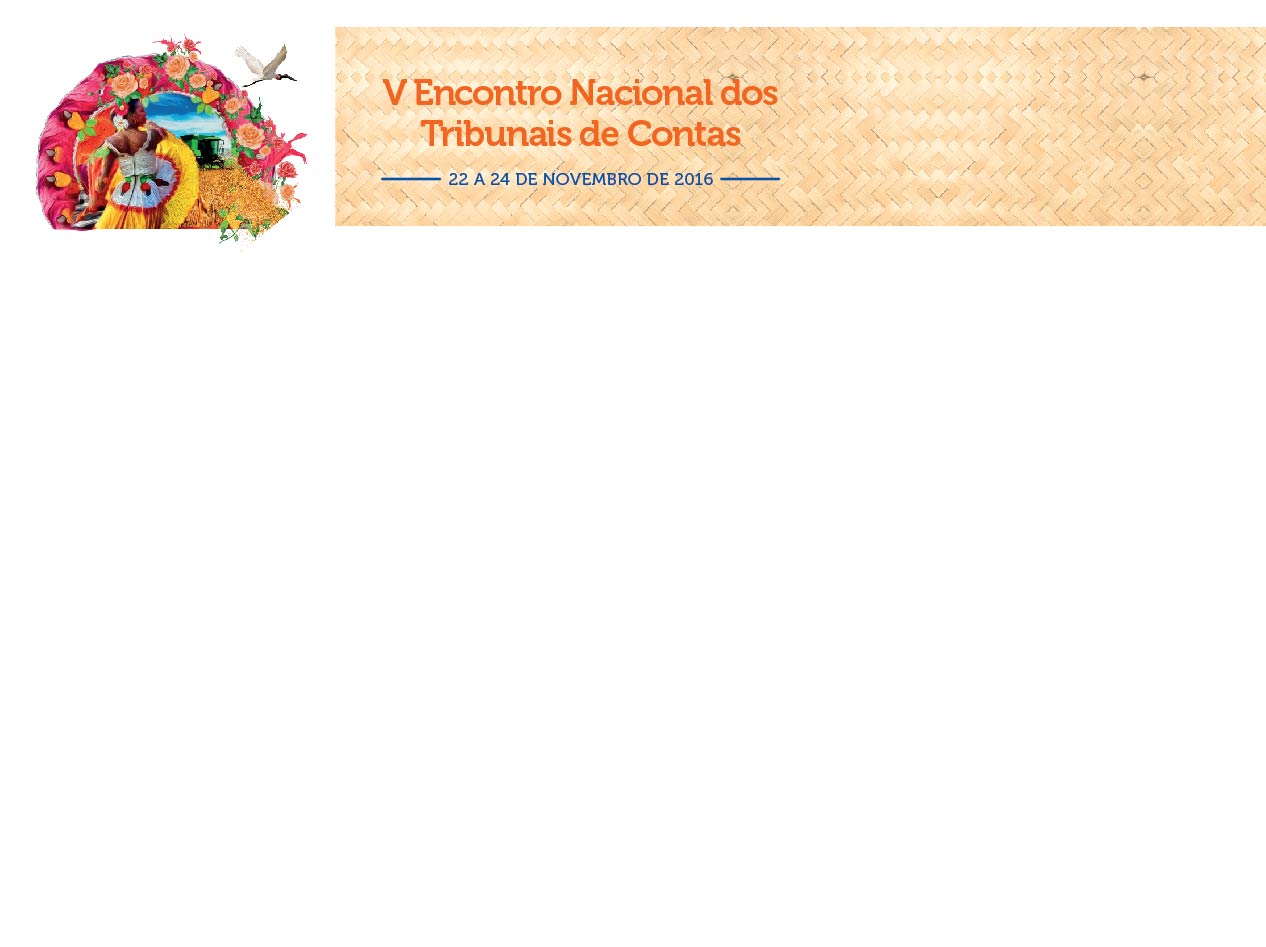 A CONSTRUÇÃO DA EXCELÊNCIA INSTITUCIONAL
GRATO!!


 
Cons. VALTER ALBANO DA SILVA
Vice-presidente da ATRICON e do TCE-MT